Workshop peerfeedback geven
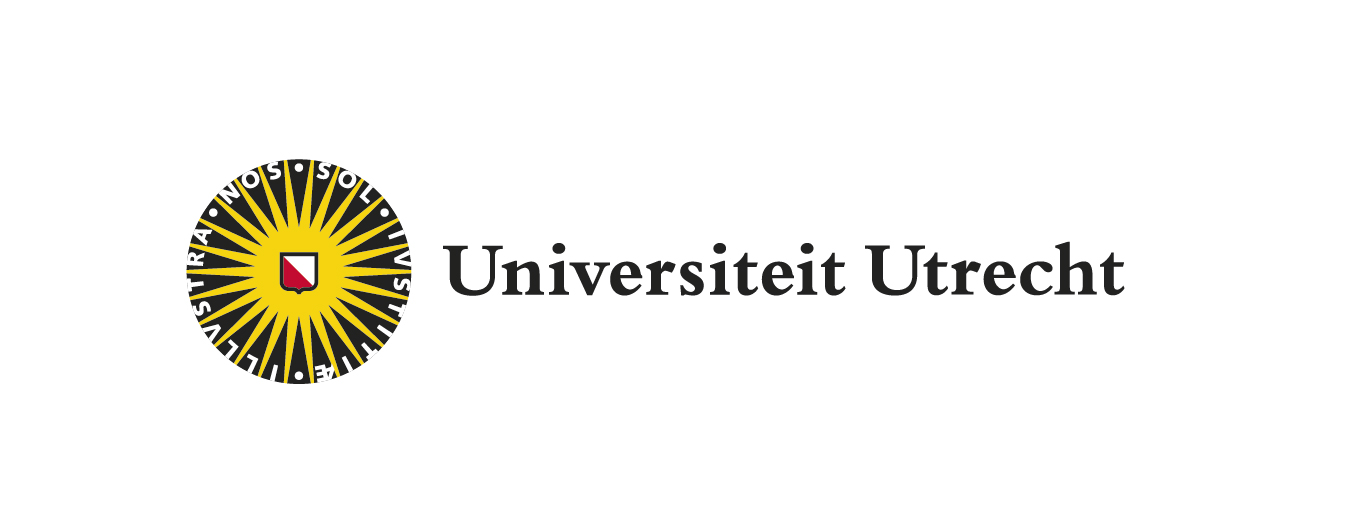 [Speaker Notes: Welkom bij de workshop peerfeedback geven. Hier zullen we kort uitleggen over de eerste stap in het peerfeedback proces, namelijk waar je aan moet denken als je zelf feedback moet gaan geven.]
Help! Ik ga peerfeedback geven.
Veel peerfeedback bij academische communicatie:
Mogelijkheid tot krijgen tussentijdse feedback op schrijfopdrachten  betere eindkwaliteit verslag
Peerfeedback leidt tot diep leren
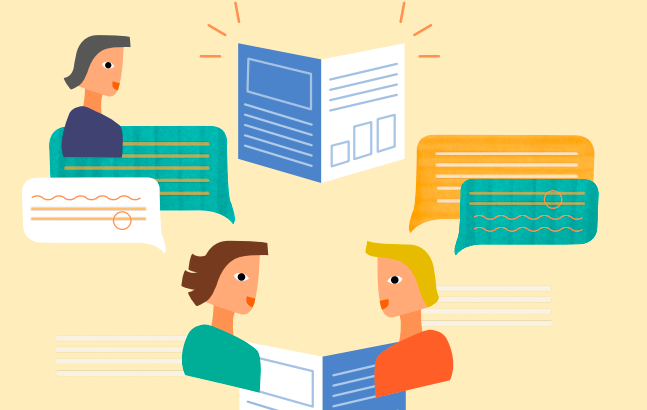 [Speaker Notes: Peerfeedback wordt in de academische wereld veel gebruikt. 
Onderzoekers die hun artikelen willen plaatsen, leveren hun artikelen bijvoorbeeld in bij journals. Die artikelen worden vervolgens door andere onderzoekers (peers) van feedback en een oordeel voorzien. 

Over het algemeen zijn er twee grote voordelen aan peerfeedback: 
Je krijgt tussentijds al goede tips, waardoor er een grotere kans is op een beter eindresultaat. En peerfeedback geven en ontvangen leidt tot dieper leren.]
Wat is diep leren?
[Speaker Notes: Wat is diep leren?Je kan leren zien op een continituum: je kunt heel oppervlakkig leren (door alleen te leren wat getoetst wordt op tentamen, door Kort van te voren ‘stampen’, daarna alles weer vergeten of bijvoorbeeld docentfeedback klakkeloos aan te nemen)

Maar je kan ook proberen diep te leren. Dit betekent dat je zelf probeert dingen te begrijpen. Nieuwe kennis kritisch tegen het licht houdt. Nieuwe kennis vervolgens integreert met oude kennis en zo ook nieuwe connecties maakt. 
Het mooie van peerfeedback is, dat je – als je er bewust mee omgaat – dit diepe leren goed kan toepassen. En dat kan al bij het geven van de feedback, bij het ontvangen van de feedback en bij het voeren van een discussie over de feedback.]
Hoe ga ik te werk?
1) Structuur en Hoofdvraag:
Wat wil de schrijver vertellen? Welke theorieën zijn er gebruikt?  Is de rode draad duidelijk/ is er een logische opbouw in volgorde van onderwerpen?
2) Inleiding, Paragrafen, Conclusie, Discussie 
Zijn argumenten goed onderbouwd, is de inhoud van paragrafen goed uitgewerkt, is de inhoud begrijpelijk?
3) Overig
Kwaliteit samenvatting, stijl, grammatica, referenties, titel.
[Speaker Notes: Maar voor nu is het belangrijk om te focussen op het geven van de feedback. Hoewel elke opdracht anders zal zijn, is het goed om van groot naar klein te werken en de volgende drie stappen eerst te analyseren. 

Welke structuur is er in het stuk? Is er een hoofdvraag of hoofdgedachte? Is het makkelijk om als lezer de rode draad van het stuk te begrijpen? Het is belangrijk om met deze structuur en en hoofdvragen te beginnen, omdat dit het meest essentiele is van een geschreven stuk. Het is dus zonde om als feedbackgever te beginnen op stijl, of feedback te geven op zinnen. Dat komt later pas. 
Als je duidelijk hebt of de structuur klopte en of je het stuk kon volgen. Kan je diezelfde dingen toetsen op een gedetailleerder niveau. Namelijk op de verschillende onderdelen van een stuk. Vaak zijn dit de inleiding, middendeel conclusie en discussie. Let hier goed op of je het stuk als lezer kan volgen, of informatie die in de paragrafen staat klopt en hoe de samenhang tussen de paragrafen klopt. 
Als laatste stap kun je vervolgens kijken naar de details. Hoe vind je de stijl van het stuk? Zitten er veel schrijf- of grammaticale fouten in het stuk? 

Wanneer je alle geanalyseerd hebt, is het belangrijk om dit op een goede manier te communiceren aan je peer.]
Waar moet peerfeedback aan voldoen?
[Speaker Notes: De boodschap van de peerfeedback is erg belangrijk: zowel de inhoud als de vorm. Daarom is het belangrijk om een aantal dingen in je achterhoofd te houden: 

Wees constructief (leg uit waarom je iets vindt, laat dat zien aan de hand van voorbeelden in de tekst en denk mee in hoe de schrijver dit kan verbeteren). 
Wees specifiek en helder (In plaats van aan te geven dat “de rode draad vaag was”, is het verstandiger om dit aan te geven en het vervolgens te koppelen aan een specifiek deel in de tekst als voorbeeld)
Weer kritisch (wees je ervan bewust dat je een hoop weet, zowel over onderwerpen als over schrijven. Je mag je peers erop wijzen als er volgens jou iets niet klopt)
Vriendelijke toon (probeer feedback positief te geven. Het is als ontvanger best spannend om feedback te krijgen. Het is dan ook belangrijk om als feedbackgever het stuk niet af te kraken of de schrijver persoonlijk aan te vallen)
Spreek in subjectieve vorm. Feedback is nooit objectief, gebruik daarom een vorm waarbij je vanuit je eigen persoon feedback geeft. “Ik vind” is handiger dan “Dit is zo”]